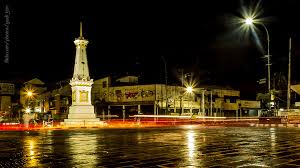 TUGU YOGYAKARTA
SAKING NGAYOJOKARTO NGATURAKEN SUGENG ENJANG
PERAN DINAS KESEHATAN PROVINSI DALAM PELAKSANAAN PROSES PELAPORAN E-REPORT
DINAS KESEHATAN 
DAERAH ISTIMEWA YOGYAKARTA
JUMLAH PEDAGANG BESAR FARMASI DI DIY
KOTA			= 16
BANTUL			= 11
KULONPROGO		=   0
GUNUNGKIDUL		=   0
SLEMAN			= 21
	DIY                         	= 48
PELAPORAN  E_REPORT TRIBULAN I 2014
PELAPORAN  E_REPORT TRIBULAN II 2014
PBF DI DIY TAHUN  2014
Menteri Kesehatan RI Nomor : 1148/Menkes/ Per/VI/2011
tentang Pedagang Besar Farmasi, Pasal 30 ayat (1) dinyatakan bahwa : “Setiap PBF dan Cabangnya Wajib menyampaikan laporan kegiatan setiap 3 bulan sekali, meliputi kegiatan penerimaan dan penyaluran obat dan/atau bahan obat kepada Direktur Jenderal dengan tembusan
PERJALANAN LAPORAN PBF TENTANG DISTRIBUSI OBAT DI DIY
Tahun 2008 disosialisasikan laporan Dinamika obat PBF, dengan kondisi dua tribulan kosong tidak bisa melaksanakan,
Tahun 2012 sudah dikembangkan pelaporan Dinamika Obat PBF secara online (e-report PBF) oleh Direktorat Bina Kefarmasian dan Alat Kesehatan Kementrian Kesehatan RI yang langsung dilaporkan oleh PBF melalui website Kementerian Kesehatan.
e-report PBF
Yaitu  :
Sistem pelaporan penyaluran produk jadi yang
ditujukan bagi Pedagang Besar Farmasi (PBF)
ALUR PELAPORAN E REPORT
PERAN DINKES DIY
DIDALAM ALUR PELAPORAN E REPORT DINKES PROV  MENGAKSES LAPORAN DAN MELAKUKAN PEMBINAAN PBF SETELAH PBF MENGIMPORT LAPORAN
UNTUK DINKES YOGYA SEBELUM LAPORAN DIIMPORT DIKOREKSI TERLEBIH DULU  OLEH PETUGAS  E-REPORT
SETIAP TRIBULAN TANGGAL 7 DINKES DIY MELALUI GROUP BB SUDAH WORO (bhs jawa) PIMPINAN PBF UNTUK MENGINGATKAN APJNYA SEGERA MEMBUAT LAPORAN E REPORT
(DIKARENAKAN TANGGAL 4-5 SETIAP PBF CABANG BARU BISA MENARIK DATA DARI PUSAT)
TANGGAL 10 MEMBUAT JADUAL PBF SETIAP HARI MAKSIMAL 5 PBF UNTUK MEMBAWA LAPORANNYA DALAM BENTUK SOFT KOPI KE OPERATOR
JIKA DITEMUKAN ADA KESALAHAN MAKSIMAL TIGA  DIKEMBALIKAN DAN SEGERA DICEK DI LOKASI SECARA KESELURUHAN DAN KALAU SUDAH SELESAI MENUNGGU ANTRIAN BERIKUTNYA DIHARI TERSEBUT
JIKA KESALAHAN TERLALU BANYAK MASUK KE ANTRIAN PBF HARI BERIKUTNYA
JIKA SUDAH BENAR KEMUDIAN SEGERA DIIMPORT
KENDALA YANG DIHADAPI
SERING GANTINYA PINPINAN PBF SEHINGGA SULIT UNTUK MENYAMPAIKAN PERMASALAHAN APJ DALAM MEMBUAT LAPORAN
SERING GANTINYA APJ DENGAN TIDAK MENULARKAN /MENGAJARI BAGAIMANA CARANYA MEMBUAT LAPORAN  E REPORT
KURANG TELITINYA APJ DALAM MEMBUAT LAPORAN SEHINGGA  BISA DIPASTIKAN SETIAP PBF MELAKUKAN KESALAHAN DALAM SATUAN TERKECIL ATAU HARGA , STOCK MINUS
DALAM TRIBULAN TIGA INI AKAN DIGUNAKAN SISTEM MELALUI EMAIL DAN SETELAH PROVINSI MELAKUKAN PENGECEKAN DI KEMBALIKAN LAGI MELALUI EMAIL DENGAN NAMA FILE YANG BERBEDA (MISAL KOREK 1 DST UNTUK BALASAN DENGAN DIGANTI NAMA FILE KOREKSI 2 ARTINYA KALAU GENAP DARI BALASAN KALAU GANTIL HASIL KOREKSI DINKES |)
SETIAP TANGGAL 10, 15, 20 DAN 25 AKAN DIMUNCULKAN HASIL  DALAM GROUP BB HASIL ABSENSI  YANG SUDAH TERCENTANG SAMBIL MENGINGATKAN PBF-PBF YANG BELUM MASUK ATAU MBELER
JIKA SAMPAI DENGAN TANGGAL 25 ADA YANG BELUM MASUK MAKA KAMI AKAN MENGUNDANG KEMBALI PBF TERSEBUT MELALUI PIMPINAN DAN HARI TERSEBUT JIKA SUDAH SELESAI DIKOREKSI DAN BENAR ADANYA KAMI INSTRUKSIKAN DIDERPAN KAMI UNTUK MENGIMPORT.
YANG DILAKUKAN PETUGAS OPERATOR E-REPORT
MENGKOREKSI :
URUTAN KOLOM SUDAH SESUAI ATAU BELUM
MENANYAKAN STOCK AWAL SUDAH DICOPYKAN DARI STOCK AKHIR TRIBULAN SEBELUMNYA DAN MENGECEK SECARA ACAK BEBERAPA OBAT
STOCK AKHIR ADA YANG MINUS ATAU TIDAK
SATUAN OBAT SUDAH MENGGUNAKAN SATUAN TERKECIL ATAU BELUM (Tablet,Kapsul)
HET  SUDAH GUNAKAN SATUAN TERKECIL ATAU BELUM
MATUR NUWUN
BILIH WONTEN KLENTA KLENTUNIPUN ATUR DALEM  NYUWUN PANGAPUNTEN

Terbang selisih siburung kedidi
Terbang berduyun di waktu pagi
Terima kasih daun keladi
di lain tahun berjumpa lagi
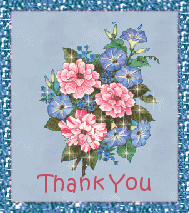